Generating Simulated 3D Winds
D. Santek, T. Olander, D. Stettner
Objective  

Generate datasets of Atmospheric Motion Vectors (AMVs) derived from global Nature Runs (NR) to simulate the spatial and vertical coverage expected from prescribed future satellite missions. 
Configurable missions are described in terms of the number of satellites, orbit configuration, and instrument characteristics (e.g., IR sounder, microwave). Result: Tropospheric 3D winds.
These AMVs are designed for use in Observing System Simulation Experiments (OSSEs).
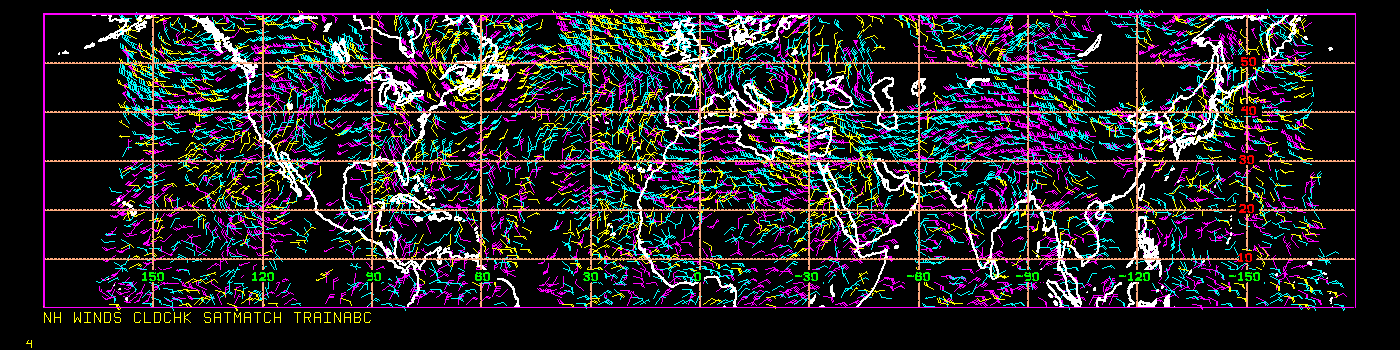 Scenario: Nine polar-orbiting satellites flying as 3-satellite trains each equipped with a hyperspectral IR sounder. Equator crossing times of 0530, 0930, 1330 local time. The figure depicts the AMVs derived from the ECO1280 in a three-hour time window covering latitudes from equator to 60 N. Color coded by height: Yellow below 700 hPa; cyan 400-700 hPa; magenta above 400 hPa.
Approach 

Track humidity features in the ECMWF Cubic Octahedral (O1280) grid Nature Run (ECO1280).
Winds produced on eight pressure levels: 200, 250, 300, 400, 500, 600, 700, 850 hPa.
To simulate the coverage obtained by an IR hyperspectral sounder, the ECO1280 cloud top grid used to retain AMVs only in clear sky and above cloud.
Polar satellite orbits are used to discard AMVs not viewed by the satellite.
Outcomes  

AMVs generated from the ECO1280 NR for June and July 2016.
The result is a dataset of AMVs that compare favorably to the NR wind field: The bias ranges from near 0.0 ms-1 at low levels to -0.7 ms-1 in the upper troposphere, with an RMS difference of approximately 2 ms-1.
These AMVs were used in an OSSE for a companion CIMSS project.